
Strokovno usposabljanje za vrtce, osnovne in srednje šole
ELEKTRONSKO POSLOVANJE IN NOTRANJA PRAVILA


Tatjana Hajtnik, Boris Domajnko, Jože Škofljanec

Arhiv Republike Slovenije
Celje, 11. februar 2015
Gradivo v digitalni obliki
Vsi zapisi, ki so 

izvorno nastali v digitalni obliki



nastali z digitalizacijo
Primeri: 
e-pošta, 
e-redovalnica, spletne strani, …
Digitalizacija: 
- 	sprotna npr. prejeta 	pošta, 
- 	masovna npr. računi
Digitalno gradivo niso dokumenti, ustvarjeni z računalnikom, nato pa natisnjeni na papir in ročno podpisani.
!
Arhivsko gradivo vselej hranimo v izvorni obliki!
Skenirane kopije papirnega gradiva niso arhivsko gradivo.
Natisnjene kopije digitalnega gradiva (npr. e-pošta) niso arhivsko gradivo.
[Speaker Notes: E- gradivo: 
- ne moremo ga gledati ali uporabljati brez “računalnika”
Vprašati, ali imajo kaj e-gradiva, ali poznajo še kako vrsto.]
Dolgoročna hramba digitalnega gradiva
rok hrambe je več kot pet let
zagotoviti je treba:
dostopnost
uporabnost 
celovitost
avtentičnost
trajnost
NAČELA 
varne dolgoročne hrambe digitalnega gradiva
[Speaker Notes: Ali bomo posamezne e-dokumente, ko jih bomo potrebovali, še našli in ali bodo:


Dostopnost – imamo vse potrebno, da lahko zapis uporabimo
Uporabnost – iz zapisa lahko dobimo vse potrebne informacije
Celovitost – nič od pomembne vsebine ne manjka
Avtentičnost – sledljivost vseh sprememb in posegov
Trajnost – na voljo je do izteka roka hrambe]
Tveganja pri dolgoročni hrambi digitalnega gradiva
Povezana so z: 
nosilci zapisa: 
izguba ali poškodovanje
propadanje, zastarevanje ( pogoji hranjenja, omejena življenjska doba) 
obliko zapisa (formati): zastaranje, nove različice programske opreme
iskanjem, razumevanjem gradiva (metapodatki!)
dokazovanjem verodostojnosti gradiva
….
…in oceniti stopnjo tveganja
verjetnost, da se bo grožnja   uresničila (nevarnost vs. ranljivost) in kakšna škoda bi pri tem nastala.
Zato moramo…..
identificirati nevarnosti (grožnje) 
prepoznati ranljivosti
..ter uvesti organizacijske in  tehnološke ukrepe za doseganje načel varne digitalne hrambe!
[Speaker Notes: Nevarnosti: Dopiše Tatjana;  lahko bi preko tveganj predstavili omenili tudi temeljna načela Dostopnost, Uporabnost, Celovitost, Avtentičnost, Trajnost

Poškodovanje, izguba medija ali pa zapisa na njemu.
Formati zapisa so zastareli.
Ni na voljo potrebne opreme za branje medijev ali zapisov.
Iz zapisa ne moremo dobiti potrebnih informacij: gradivo mora biti uporabno.
Ne vemo, ali se je vsebina zapisov spreminjala ali ne.
…]
Zajem in hramba
Pri gradivu v digitalni obliki sta pomembna
Zajem: uvoz gradiva in metapodatkov v informacijski sistem
	pomembno: kako zapis nastane in kako ga spreminjamo
Hramba
	pomembno: kje ga hranimo, kakšne medije uporabljamo, redno preverjamo ali je gradivo še berljivo in uporabno, …
[Speaker Notes: Zajem: nastanek so tako vpisi v e-redovalnico, kot skeniranje ali pisanje e-pošte. 
Hramba: 

Načela:]
Instrumenti za zagotavljanje varstva digitalnega gradiva
Notranja pravila za zajem in digitalno hrambo 
Registracija ponudnikov opreme in storitev
Akreditacija Certifikacija opreme (programske in strojne)
Akreditacija Certifikacija storitev
Usposobljenost zaposlenih pri javnopravnih osebah in ponudnikih storitev 
Predpis, ki podrobneje ureja naštete instrumente:
Enotne Tehnološke Zahteve  (ETZ)
Objava: http://www.arhiv.gov.si/si/zakonodaja_in_dokumenti/predpisi_s_podrocja_arhivske_dejavnosti_v_sloveniji/
Osnovno o notranjih pravilih
Notranja pravila so interni pravni akt
Urejajo in opisujejo zajem in hrambo gradiva v digitalni obliki (opisujejo procese/postopke, opremo, ukrepe s področja informacijske varnosti in upravljanja z inf.infrastrukturo).


Odgovarjajo na naslednja vprašanja:
Katera delovna mesta oz. osebe so odgovorne za pravilno izvajanje posameznih aktivnosti v okviru delovnih procesov/postopkov?
Kaj je pravilno izvajanje delovnih procesov/postopkov?
Na kakšen način je treba dokumentirati izvajanje delovnih procesov/postopkov?
Katero opremo uporabljamo pri teh postopkih?
Obveznosti  javnopravnih oseb
Javnopravna oseba oz. ustvarjalec javnega arhivskega  gradiva ima v skladu z določbami ZVDAGA glede varstva digitalnega gradiva naslednje obveznosti:
mora sprejeti in izvajati notranja pravila!
spremljati izvajanje notranjih pravil (notranje preverjanje in dokumentiranje!)
notranja pravila mora dati, z izjemo organov državne uprave, v presojo Arhivu Republike Slovenije
za varstvo arhivskega gradiva mora najemati le certificirane storitve.
	Ob tem je priporočljivo, da uporablja le certificirano programsko in strojno opremo.
Vrste notranjih pravilih
Lastna NP – urejajo zajem in hrambo digitalnega gradiva pravne /fizične osebe
NP storitve – urejajo izvajanje storitve ponudnika
Vzorčna NP – lahko nadomestijo lastna NP

Pomembno!
Tudi kadar javnopravna oseba najema storitev, mora sprejeti lastna NP, s katerimi bo uredila naloge in pristojnosti svojih uslužbencev.
Trenutno stanje (1)
Notranja pravila – večina šol še nima lastnih notranjih pravil.
NP storitve – nekateri ponudniki imajo sprejeta notranja pravila.
Vzorčna NP – nekateri ponudniki so pripravili vzorčna notranja pravila za svoje stranke; vzorčna notranja pravila pripravlja tudi združenje ravnateljev.
Informacije o notranjih pravilih in vzorčnih n. pravilih 
http://reh.ars.gov.si/index.php?page=webInterface&idDefinition=3 http://reh.ars.gov.si/index.php?page=webInterface&idDefinition=4
Trenutno stanje (2)
Certificiranje strojne in programske opreme  (postopke izvajajo ponudniki !)
Certificiranje storitve – Nobena od specialnih storitev s področja šolstva še ni certificirana; certificiranih je nekaj  storitev zajema in hrambe ter spremljevalnih storitev.
Informacije o certificirani opremi in storitvah http://reh.ars.gov.si/index.php?page=webInterface&idDefinition=2

Informacije o ponudnikih storitev http://reh.ars.gov.si/index.php?page=webInterface&idDefinition=1
Ostale informacije na spletni strani Arhiva RS
Splošne informacije o digitalnem gradivuhttp://www.arhiv.gov.si/si/delovna_podrocja/hramba_dokumentarnega_gradiva_v_elektronski_obliki/ 
O izobraževanjih in gradivo z izobraževanj http://www.arhiv.gov.si/si/delovna_podrocja/izobrazevanje_in_raziskovanje/

O drugih dogodkih in stališčih arhiva do strokovnih problemovAktualno in Novice na naslovni strani http://www.arhiv.gov.si/si/
Hvala za pozornost!
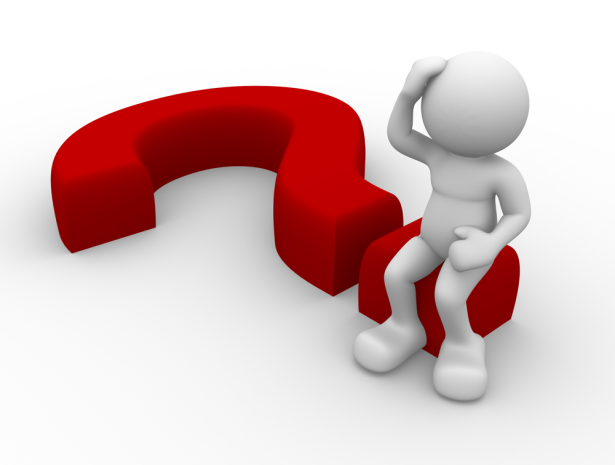 ars@gov.si
tatjana.hajtnik@gov.si
boris.domajnko@gov.si
joze.skofljanec@gov.si
www.arhiv.gov.si